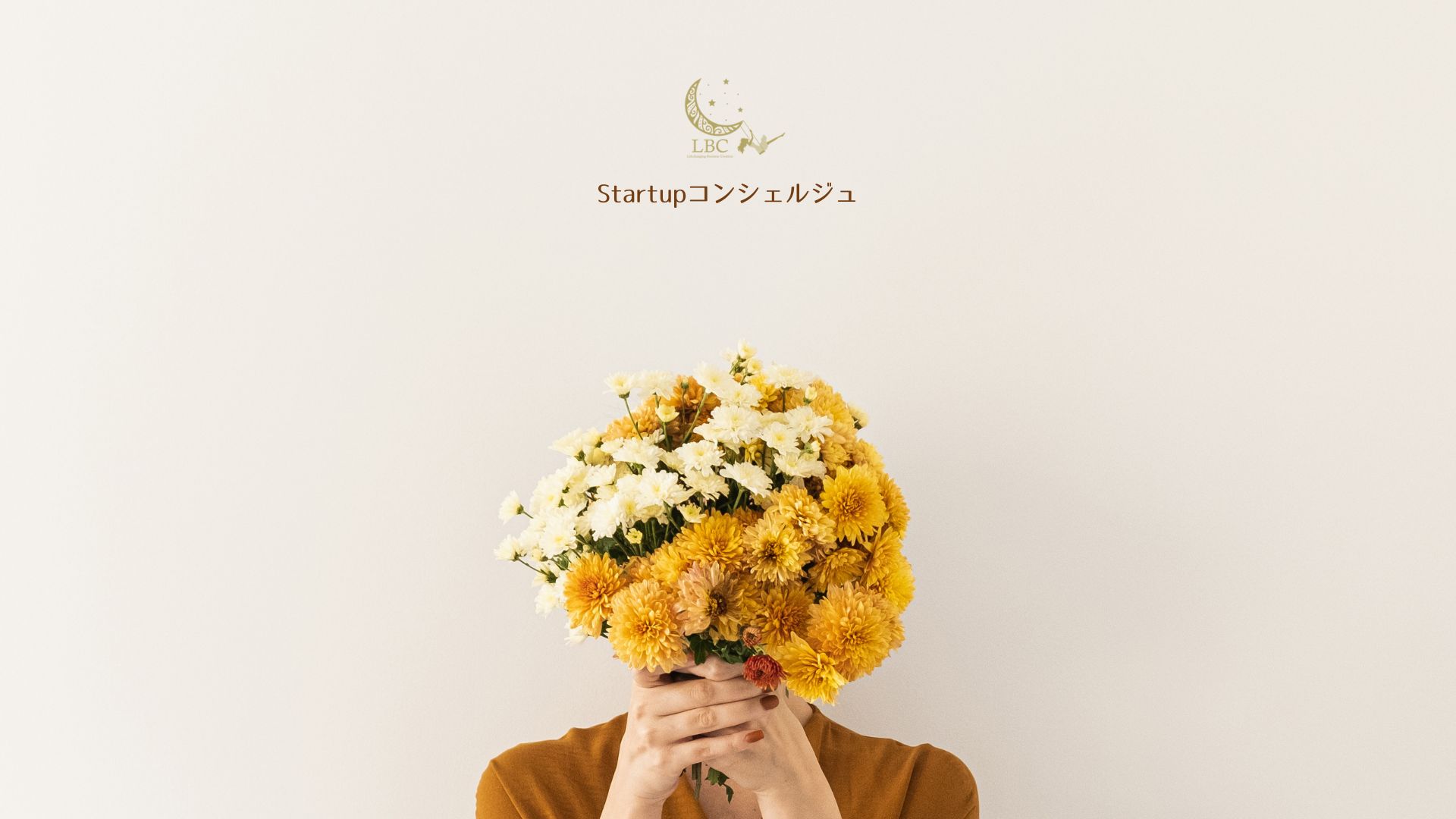 【パーソナルブランディングコース】③パーソナルストーリーづくりワーク
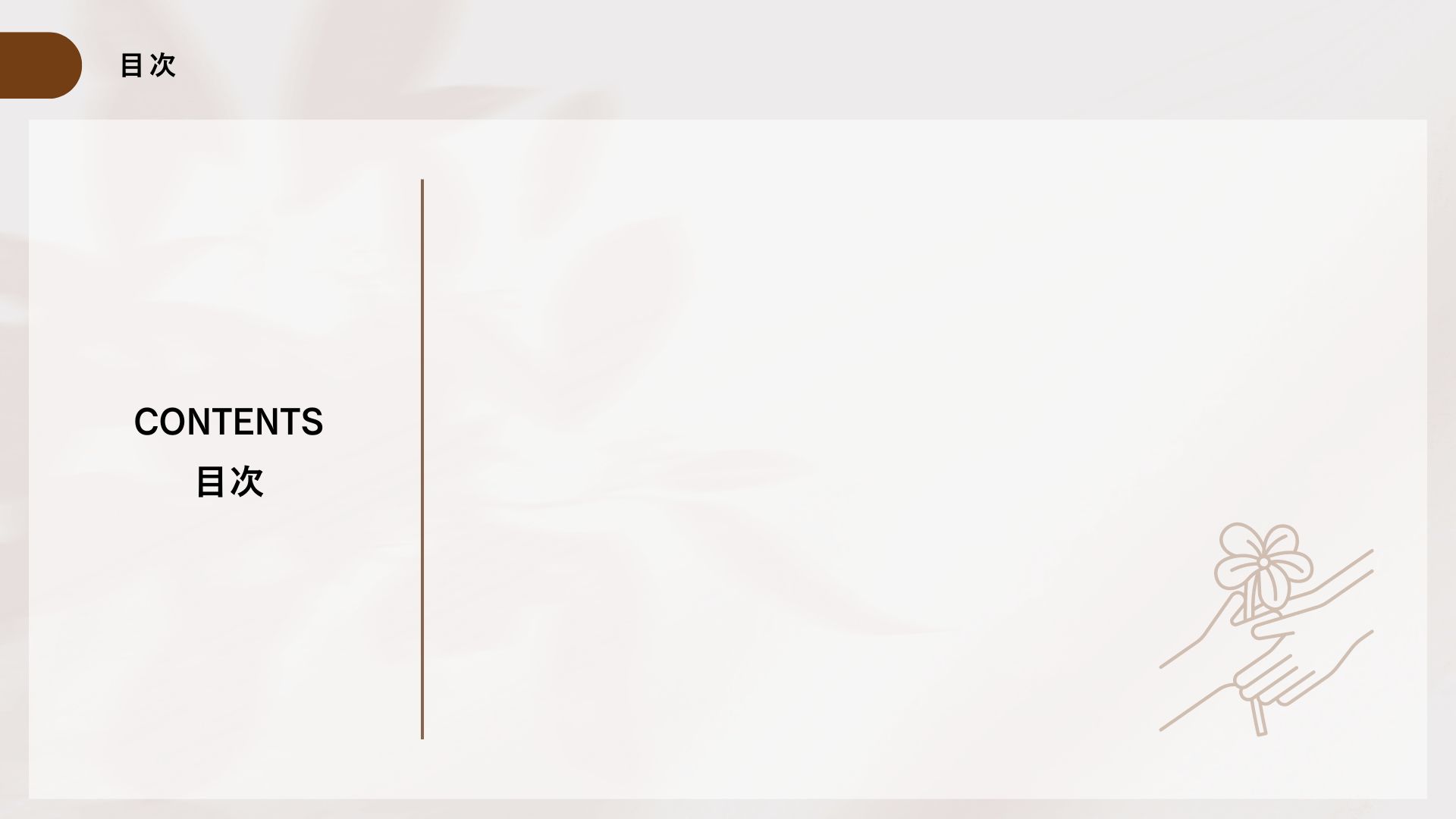 １.パーソナルストーリーとは？

２.パーソナルストーリーがなぜ大事なの？

３.どんな役割を果たすの？

４.良いパーソナルストーリーとは？

５.あなたのパーソナルストーリーを確立する材料提示
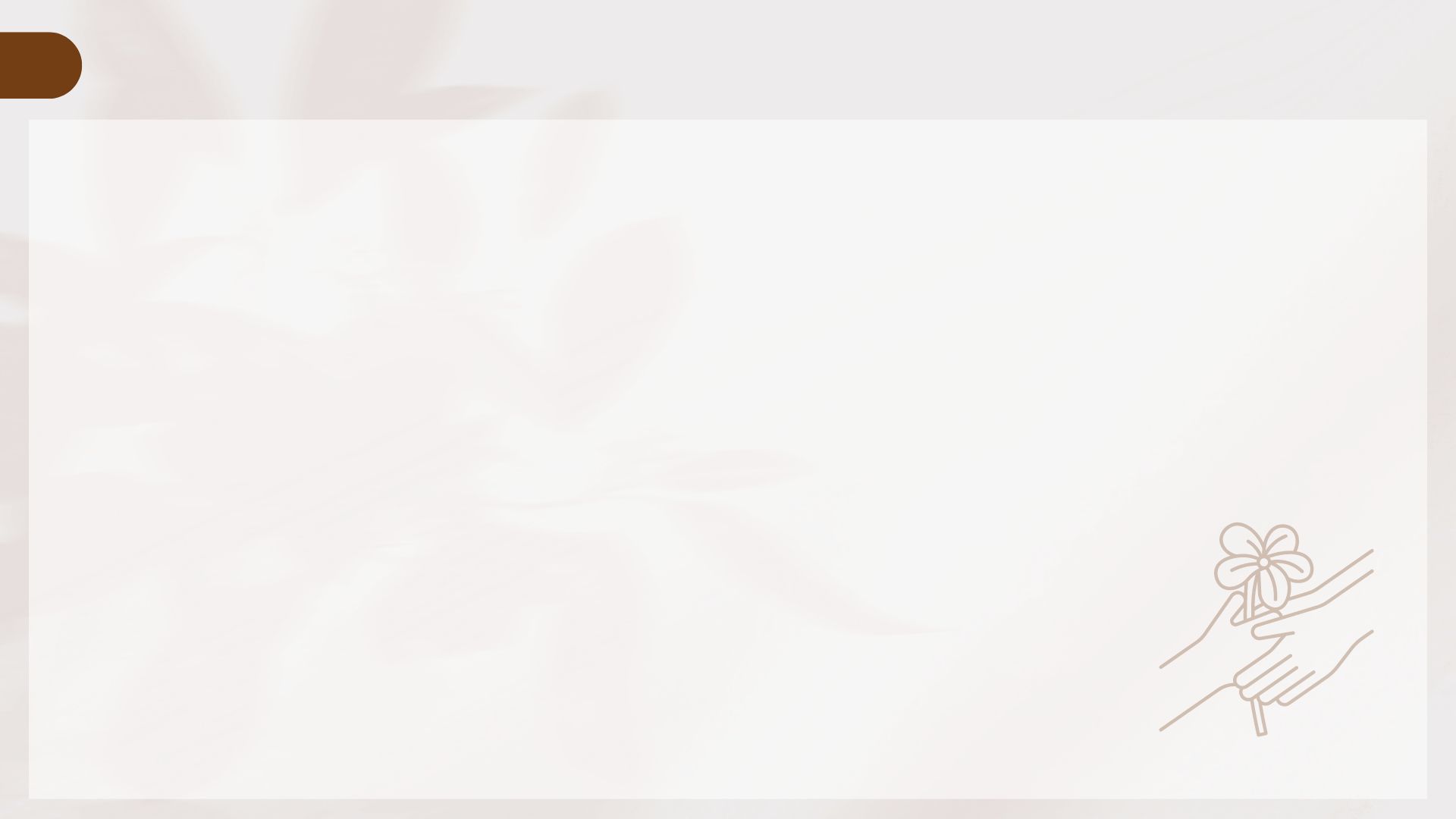 １.パーソナルストーリーとは？
あなた自身の経験や背景を物語として語ることです。

この物語を使って、他の人に自分のことを理解してもらい、共感してもらうことができます。
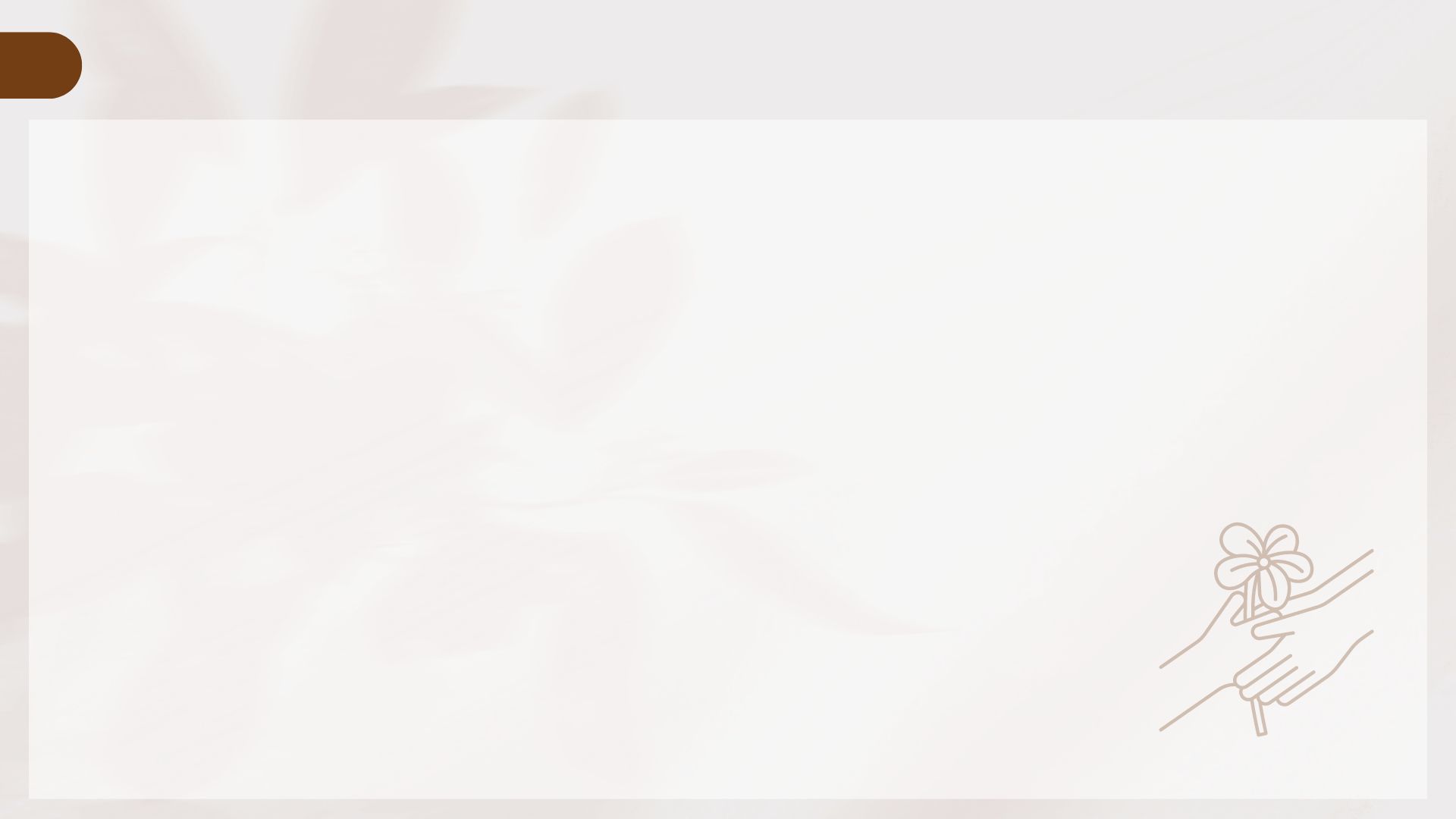 ２.パーソナルストーリーはなぜ大事なの？
信頼を得る:

自分の体験や背景を話すことで、人々はあなたを信頼しやすくなります。信頼はビジネスにおいてとても大切です。

共感を呼ぶ:

あなたの話に共感した人は、あなたのことを好きになりやすいです。共感は人と人とをつなげる力があります。

記憶に残る:

物語は人の心に残りやすいです。だから、あなたのビジネスやブランドが人々の記憶に残りやすくなります。
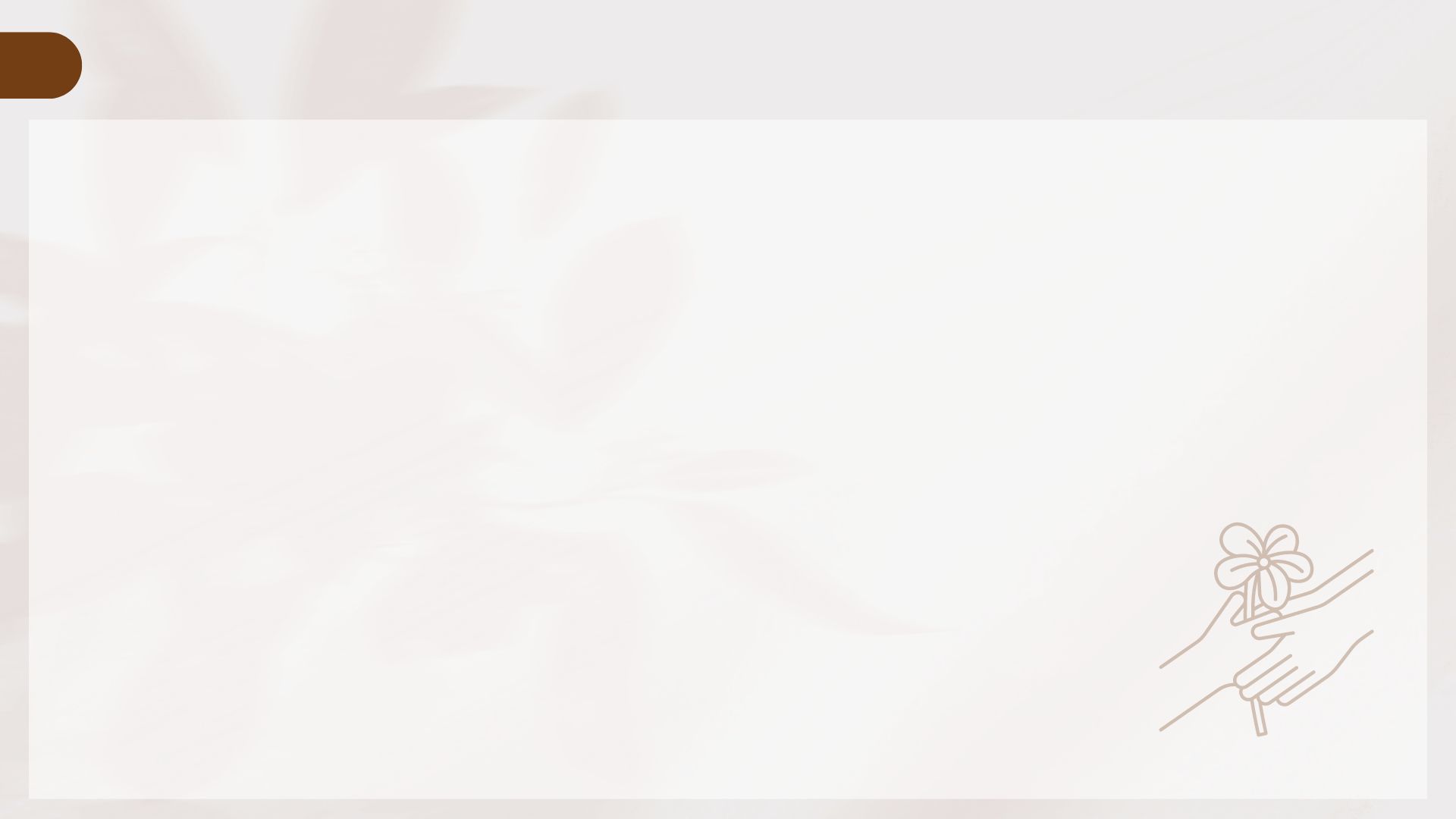 ３.パーソナルストーリーは、どんな役割を果たすの？
人とつながる:
あなたの物語を聞くことで、人々はあなたを身近に感じやすくなります。これが、信頼関係や親しみを生むきっかけになります。

ビジネスの魅力を伝える:
あなたがなぜそのビジネスを始めたのか、その理由や情熱を伝えることで、人々はあなたのビジネスに興味を持ちやすくなります。

記憶に残る:
物語は人の心に強く残ります。あなたのパーソナルストーリーを聞いた人は、あなたやあなたのビジネスを忘れにくくなります。

他と差別化する:
あなたの独自の物語は、他のビジネスと区別するポイントになります。これがあなたの強みとなり、他の競争相手と差別化することができます。
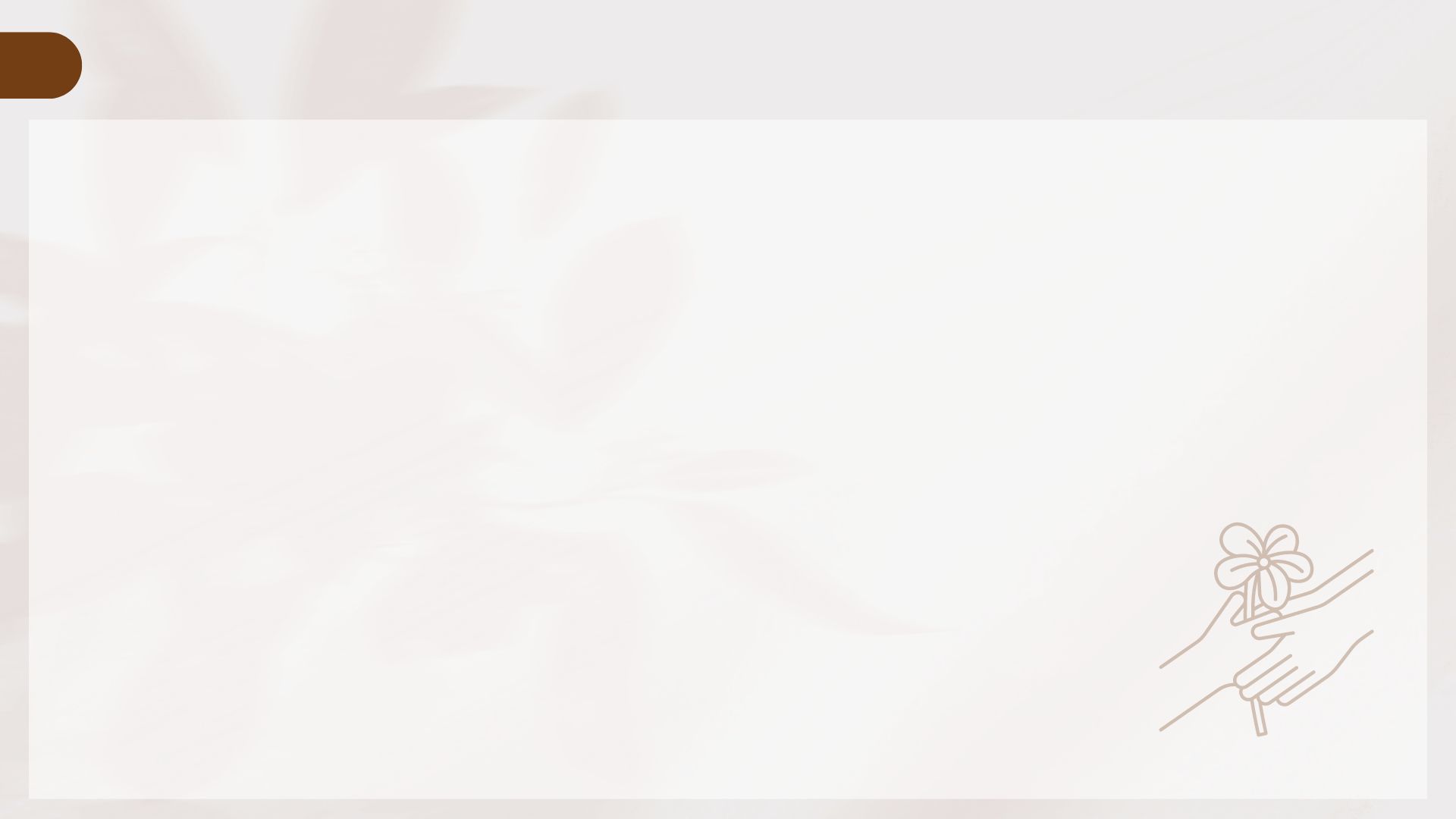 ４.良いパーソナルストーリーとは？
本当の話:

自分の体験や感じたことを正直に話しましょう。本当の話は人々に信じてもらいやすく、共感を呼びやすいです。

簡単でわかりやすい:

難しい言葉や長い説明は避けて、シンプルでわかりやすく伝えることが大切です。誰でも理解できるように話しましょう。

感情を伝える:

喜び、悲しみ、驚きなど、感情を込めて話すことで、聞いている人もその感情を感じやすくなります。感情が伝わると、物語はより強く心に残ります
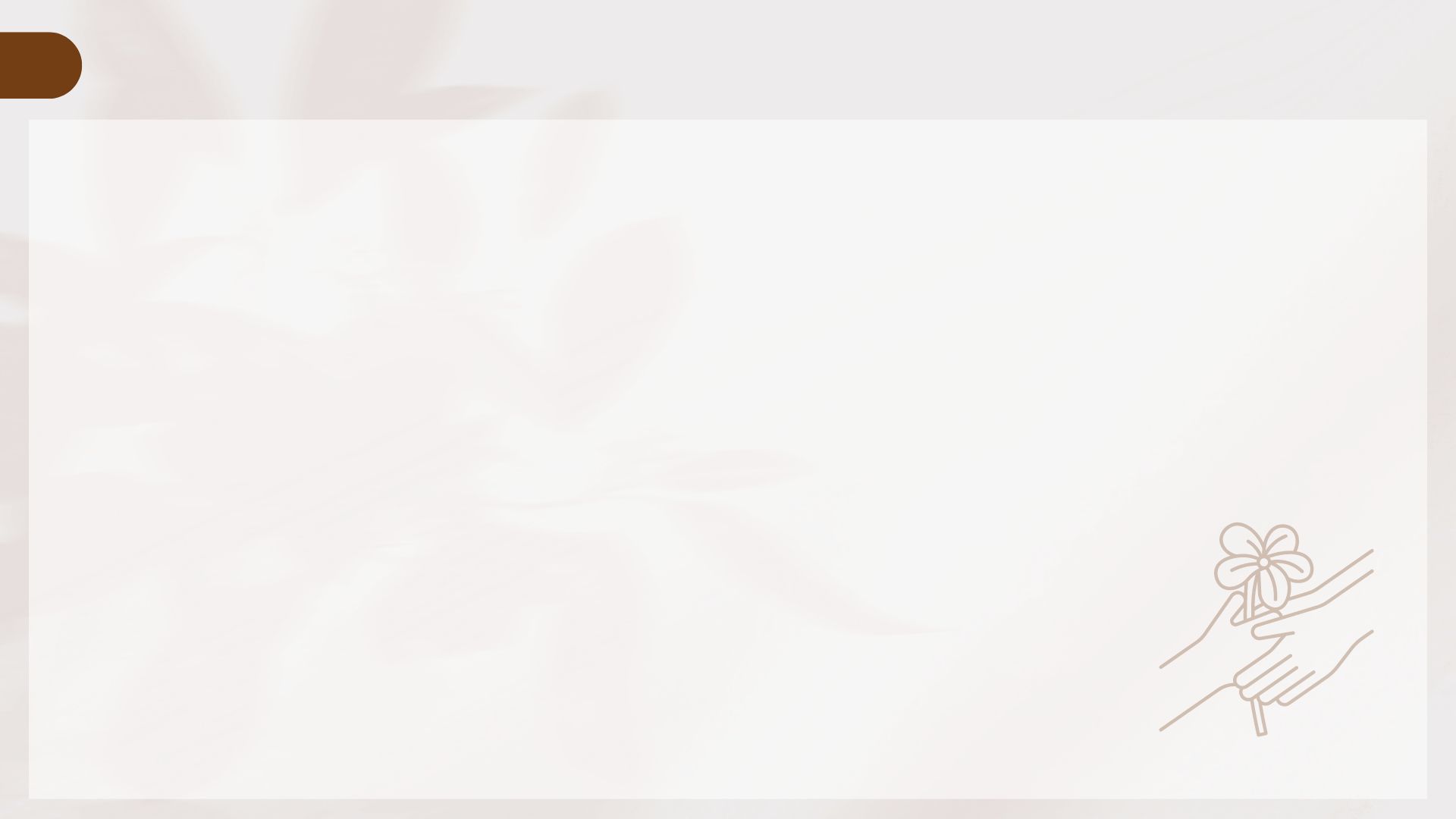 ４.良いパーソナルストーリーとは？
目的や教訓を含む:

なぜこの話をするのか、その目的やそこから学んだことを伝えましょう。これがあると、物語に意味が生まれ、聞き手にとっても価値のあるものになります。

短くてもインパクトがある:

長く話す必要はありません。短い中にも強いメッセージや印象を残すことが大切です。

個性的である:

自分だけの独自の経験や視点を取り入れましょう。他の人にはないあなただけの物語が、人々の興味を引きます。
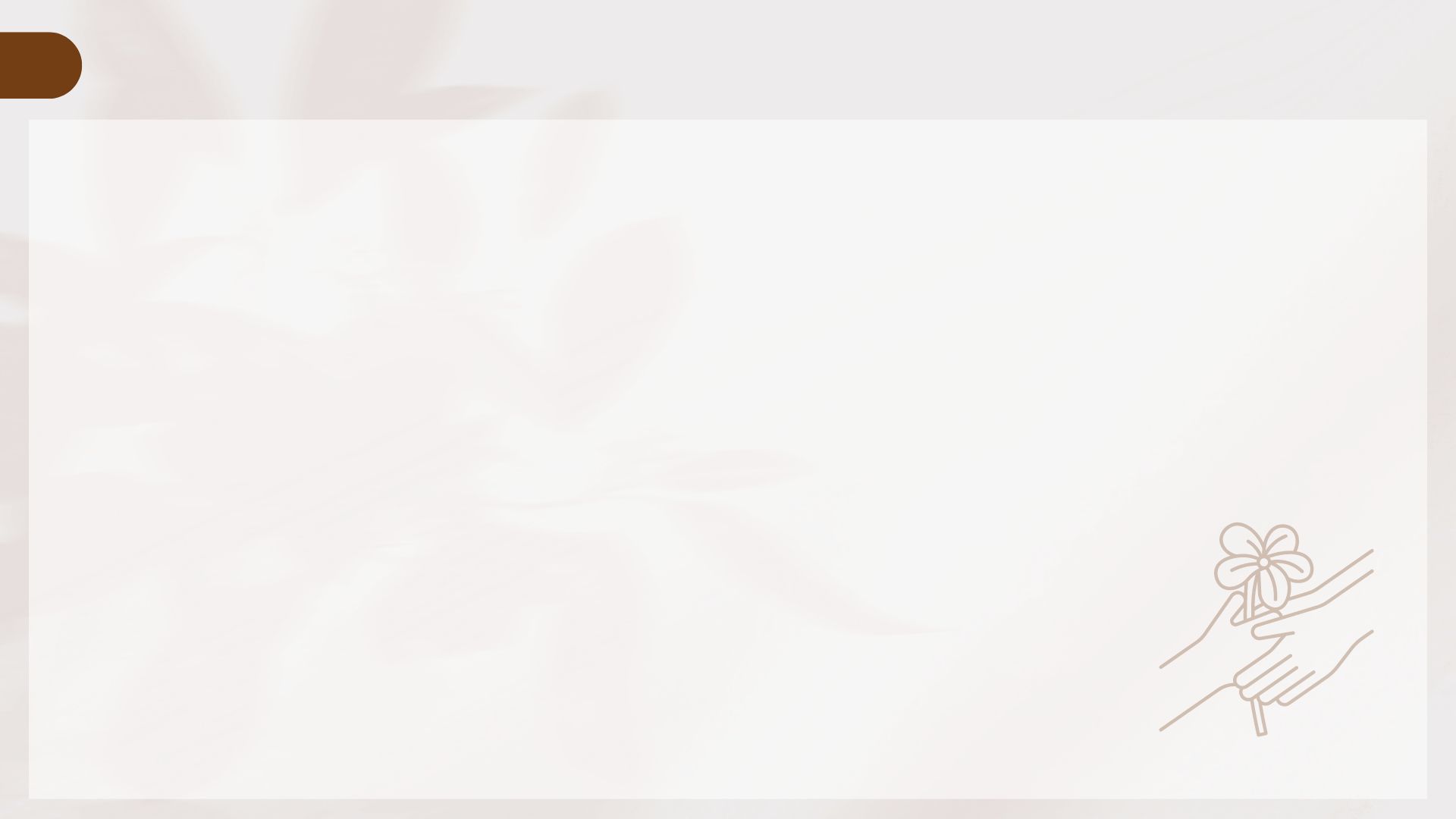 ５.あなたのパーソナルストーリーを確立する材料提示
あなたご自身のパーソナルストーリー（案）をコンシェルジュが提示します
セッションで、一緒に検討してください
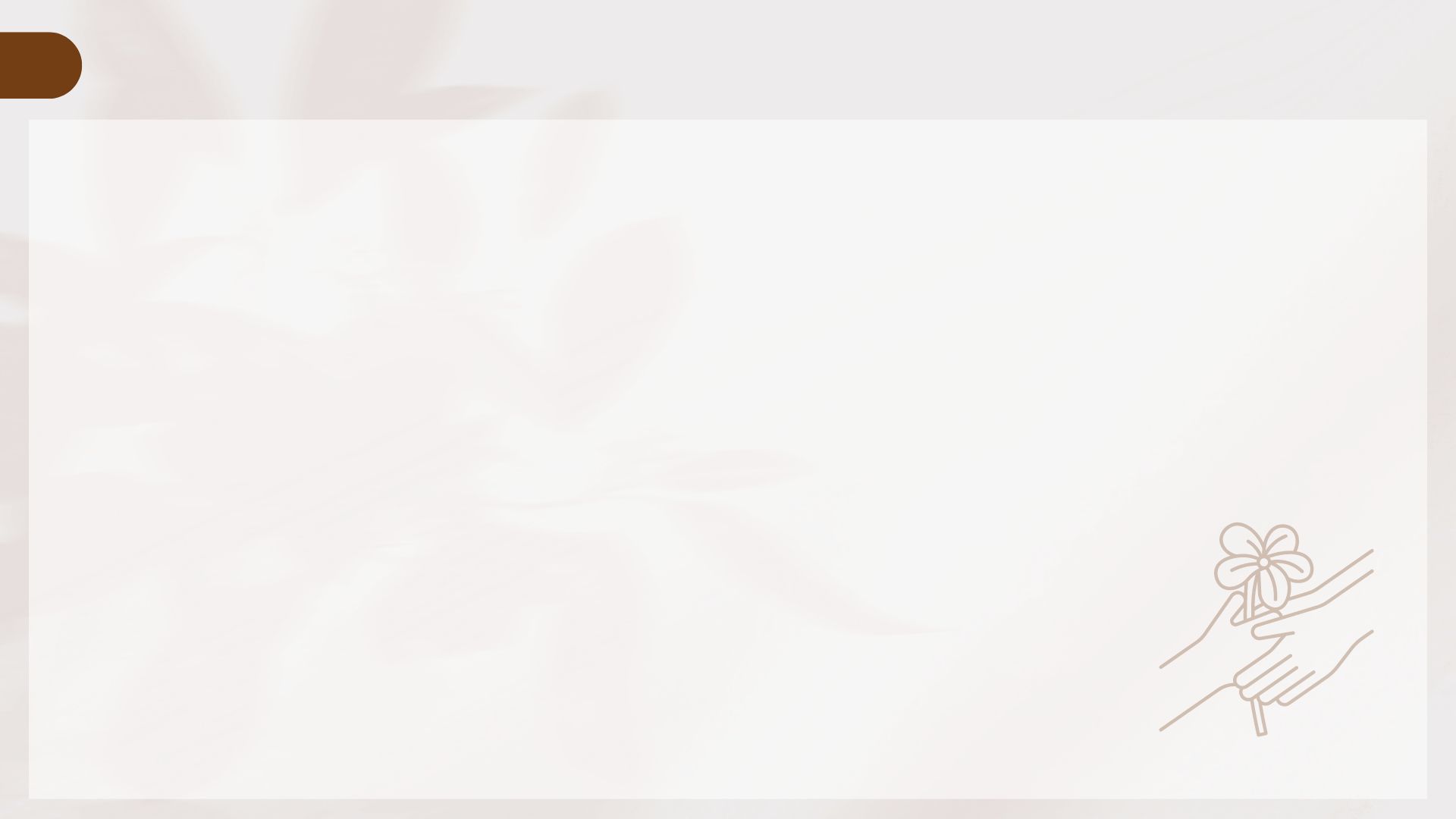 次のステップ
コンシェルジュから送られてくるあなたのパーソナルストーリー案を確認してください。これらはあくまでも「タタキ台」です。

「確認テスト」にトライしてみてください
「セッション前アンケート」を記入してください

次はいよいよ『ワークの仕上げセッション』です。コンシェルジュと日程を調整して行ってください。
事前に「セッション前アンケート」を記入してください
コンシェルジュと一緒に、各ワークを仕上げてください
なんでも質問・相談ＯＫです。
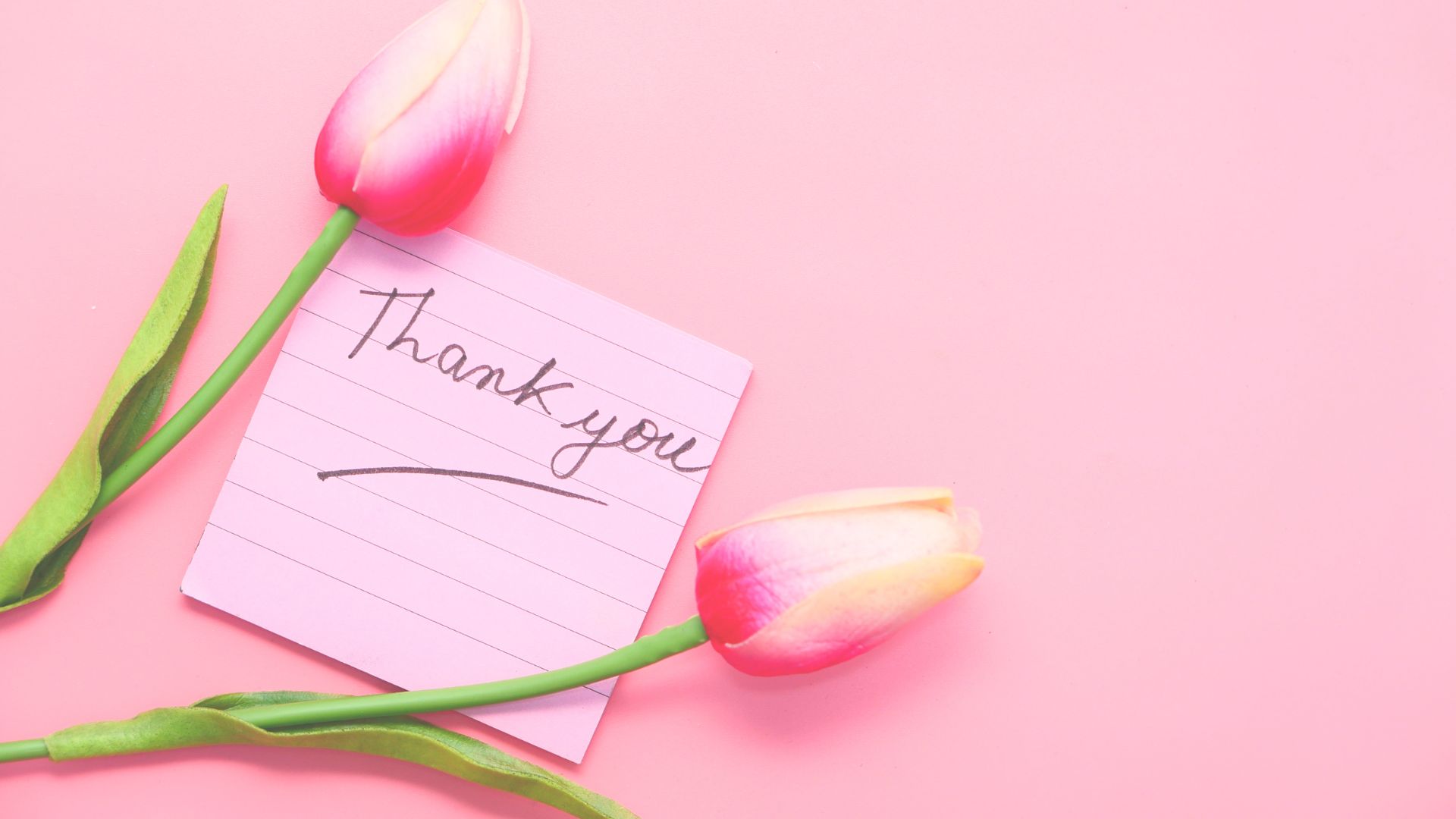 聴いて頂いて有難うございました ♪